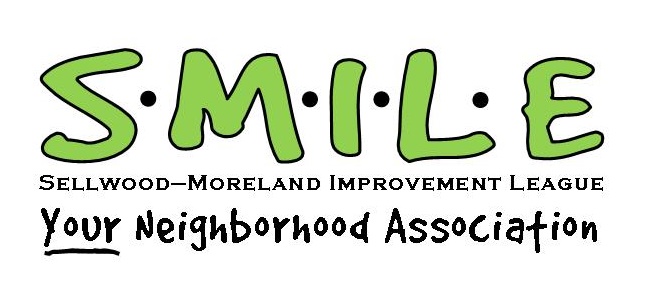 Opposes RM2, east side of Milwaukie Avenue 
Fails to ensure that new structures complement existing neighborhood. 
Fails to support development of compact, single-family units.
 
Opposes RM4, west side of Milwaukie Avenue 
Location is not near the central city, or in a town center or station area.
Milwaukie Avenue is a Neighborhood Corridor, not a Civic Corridor.
Fails to uphold many city policies (such as, access to light and air, privacy and solar; relationship between building height and street width).
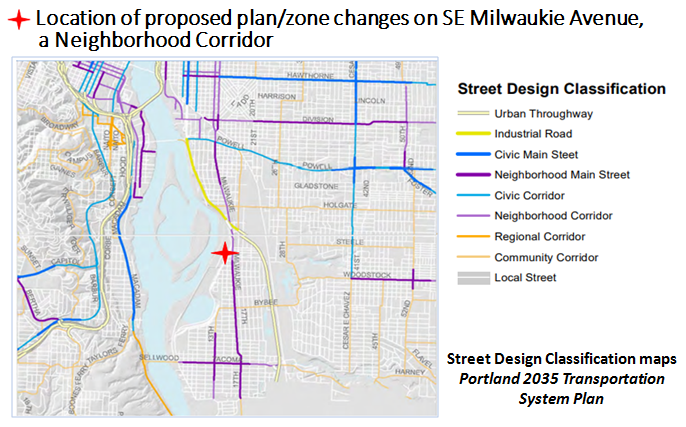